The Muscular System
1.  What do muscles do?
a.  allows movement 
b. enables voluntary and involuntary movement
c. voluntary – movements you can control
	ex. Shooting a basketball, playing piano, 	etc.
d. involuntary – occurs without you knowing it
	ex. Muscles that help you breathe, make 	your 	heartbeat
2.  3 Types of Muscle
a. Smooth Muscle – acts on the lining of the body’s passageways and hollow internal organs
- found inside digestive tract, lining of blood vessels
- INVOLUNTARY – you cannot control the movement!
2.  Types of Muscles
b. Skeletal Muscle – muscles attached to bone that cause body movements.
- VOLUNTARY control!
2.  Types of Muscles
- Skeletal muscles often work together to perform contrasting movements
- Flexor – muscle that closes a joint
- Extensor – muscle that opens a joint
- a great example is when you bend and straighten your arm at the elbow using your biceps and triceps.
2.  Types of Muscles
c. Cardiac Muscle – muscle that forms the walls of the heart
	- responsible for the contraction 	of your heart
	- INVOLUNTARY!
Properties of Muscles
1.  Contractibility – muscles have the ability to shorten, or contract
2.  Extensibility – muscles lengthen
3. How do you build strong muscles?
a. Exercise regularly!
b. Eat foods that are high in protein
Protein – building blocks of muscle
	- meats, milk, eggs, yogurt, fish, nuts
c. exercise the right way, use the weight room correctly
Problems of Muscular System
1.  Muscle Strain 
a. painful stretching or tearing of muscle fibers caused by overexertion
b. to heal, ice it and then apply heat
Muscle Strain
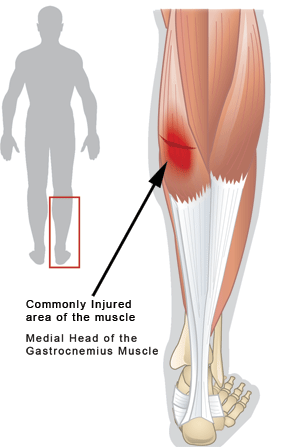 Problems of Muscular System
2.  Muscle Cramp
	a. when a muscle contracts 	involuntarily 
	b. may occur from using a muscle for 	too long
	c. to heal - gently stretch muscle and 	massage the knot
Problems of Muscular System
3.  Muscular Dystrophy
	a. crippling disease characterized by 	progressive wasting away of skeletal muscles
	b. muscle cells are unable to function properly 
	c. symptoms – muscle weakness, difficulty 	standing/walking, frequent falling
	d. cannot be cured, but early detection is key as 	muscle weakening can be delayed
Muscle Size
4.  Key Facts and Terms
	a. Hypertrophy – increase in 	muscle size due to 	exercise
	b. Atrophy – decrease in muscle 	size from a lack of use of 	muscles